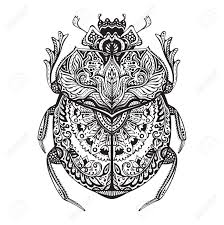 ALLMEC
4D Ipsia C. Levi, Parma
Descrizione azienda
LA ALLMEC E’ UN’AZIENDA CHE SI OCCUPA DELLA MECCANICA DI PRECISIONE.
HA FORMA DI SOCIETA’ COOPERATIVA, NATA DALL’UNIONE DI DIECI SOCI APPENA USCITI DAL LORO CORSO DI FORMAZIONE.
E’ FORNITRICE DI DIVERSE IMPRESE, ALCUNE ANCHE STRANIERE.
E’ UN SETTORE MOLTO COMPETITIVO, IN CUI BISOGNA LAVORARE AL TOP PER RIMANERE SUL MERCATO.
I RISCHI DI OGNI TIPO SONO DIETRO L’ANGOLO: PROVIAMO A INDIVIDUARLI.
CONCLUSIONI SIMULAZIONE  ALLMEC :E’ CURIOSO COME NON ABBIAMO PENSATO AL FATTORE PIU’ SEMPLICE, CIOE’ IL FURTO.QUESTO DIMOSTRA QUANTO E’ DIFFICILE TENERE SOTTO CONTROLLO TUTTI I TIPI DI RISCHIO. SICURAMENTE, COME VISTO NEL GIOCO «PROGETTA IL TUO FUTURO», OCCORRE IMPARARE A LEGGERE BENE I CONTRATTI, IN TUTTE LE LORO CLAUSOLE PER CAPIRE QUALI SOTTOSCRIVERE, IN PARTICOLARE NEL CAMPO ASSICURATIVO. QUALCUNO ALL’INTERNO DELLA COOPERATIVA DOVRA’ SPECIALIZZARSI NELLA VALUTAZIONE DEI RISCHI D’IMPRESA E RISCHI PURI (FUNZIONE DEL RISK MANAGER).